Figure 1. Prevalence of hearing loss severity by sex and race using speech frequency pure tone averages in the better ...
J Gerontol A Biol Sci Med Sci, Volume 66A, Issue 5, May 2011, Pages 582–590, https://doi.org/10.1093/gerona/glr002
The content of this slide may be subject to copyright: please see the slide notes for details.
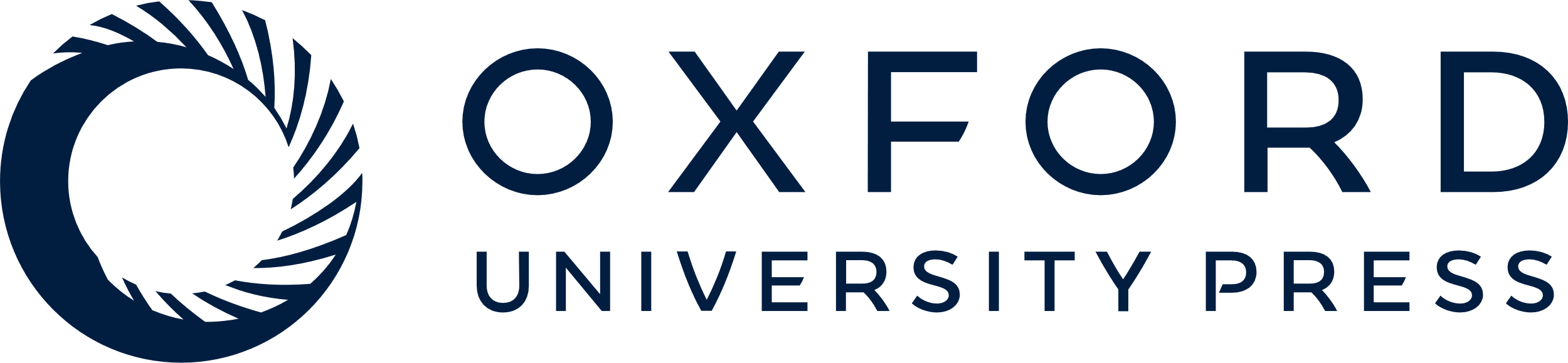 [Speaker Notes: Figure 1. Prevalence of hearing loss severity by sex and race using speech frequency pure tone averages in the better hearing ear in adults aged 70 years and older, National Health and Nutritional Examination Survey 2005–2006. *There were no cases of severe hearing loss in women.


Unless provided in the caption above, the following copyright applies to the content of this slide: © The Author 2011. Published by Oxford University Press on behalf of The Gerontological Society of America. All rights reserved. For permissions, please e-mail: journals.permissions@oup.com.]